UNOLS Update
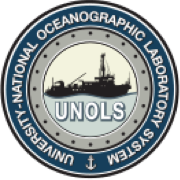 RVOC Meeting
4 May 2023
1
UNOLS Update
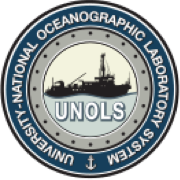 Meetings:  most are now hybrid 
Council – Portland, ME  4-5 May
DeSSC – Woods Hole, 10-11 May
RVOC & Safety – Duluth, 16-18 May 
FIC (virtual) meetings – dates tbd
AICC – Alexandria, 19-20 July
RVTEC – Honolulu, 23-27 Oct
Annual & Council – Tempe, AZ  15-16 Nov
2024 Ship Scheduling process proceeding towards goal of publishing schedules in September
Still a substantial backlog in cruises from COVID-19, crewing, & mechanical issues.  
NOAA Ship Ron Brown will undergo a mid-life refit in 2024 further increasing the demand
We have also engaged with international r/v schedulers to see where we may help each other out
15 May 2023
2
Where will the ships be in 2024?
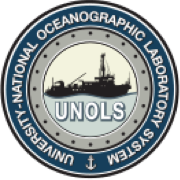 Atlantic
Neil Armstrong (Ocean) – North Atlantic
Roger Revelle (Global) – East Pacific, Gulf of Mx, North Atlantic
Marcus G. Langseth (Global / Seismic) – A16S, Atlantic Basin
Atlantic Explorer (Intermediate) – Bermuda, Florida/Bahamas
Pacific
Sikuliaq (Global / ice capable) – Arctic & NE Pacific
Sally Ride (Ocean) – U.S. West Coast
Kilo Moana (Ocean) – Hawaii, Fr. Polynesia, Galapagos
Indian
Thomas G. Thompson (Global) – West Pacific & Indian - I09N followed by I08S in early 2025 (depends on USCG - pending decision reg. ARC01 on USCGC HEALY in 2024), other major projects
Tentative Schedule Plans – Schedules Still Being Developed
15 May 2023
More UNOLS Updates
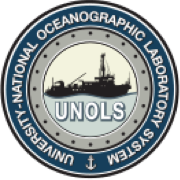 R/V Marcus G. Langseth (seismic ship) – 2024 last year of operations?
LDEO to discuss with NSF to determine whether MGL can continue to operated for another two years after completing a regulatory drydock in 2024
More time needed to acquire and refit a ship to support seismic operations and general oceanography
Crewing – significant progress.  
Meegan Corcoran will provide an update.
MATE Internship Program – has successfully shifted from the previous host, the MATE Center at Monterey Peninsula College to the UNOLS Office.
Maria Osiadacz continues to run the program – now a UW employee
UNOLS Office Review
15 May 2023
4
COVID-19 Guidance Update
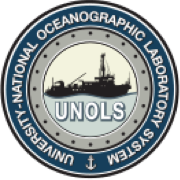 Have collected feedback & recommendations for changes to the guidance from:
UNOLS ship operators
GW Medical Faculty Associates
NOAA   
Working to develop an update that:
Addresses & is consistent with latest CDC guidelines incl. incorporation of bivalent (“up to date”) boosters.
Latest boosters are deemed up to date because they protect against both the original virus that causes COVID-19 and the Omicron variant BA.4 and BA.5. Two COVID-19 vaccine manufacturers, Pfizer-BioNTech and Moderna, have developed updated COVID-19 vaccines
Give operators the flexibility they need to operate successfully while supporting their needs to maintain appropriate protocols for their operations
15 May 2023
5